My responsibilities at home
Parents should 
give  their … more love
set a good example to their …
give their … more freedom
try to understand their …
Children should 
do their home work
help at home
be kind, polite and obedient
I help at home
Clean my room
Vacuum the carpet
Water the plants and flowers
Go shopping
Cook 
Take care of …
Feed …
Take the pet out / walk the pet
Look after my younger sister/ brother
My responsibilities at home
I am a good
		(not very g… / bad) son / daughter
always
sometimes				 Help!!!
often
seldom
never
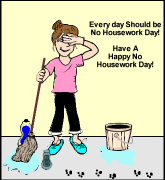 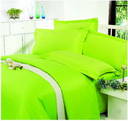 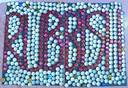 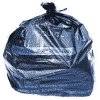 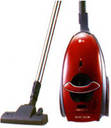 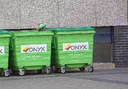 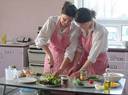 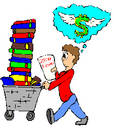 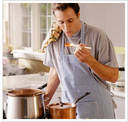 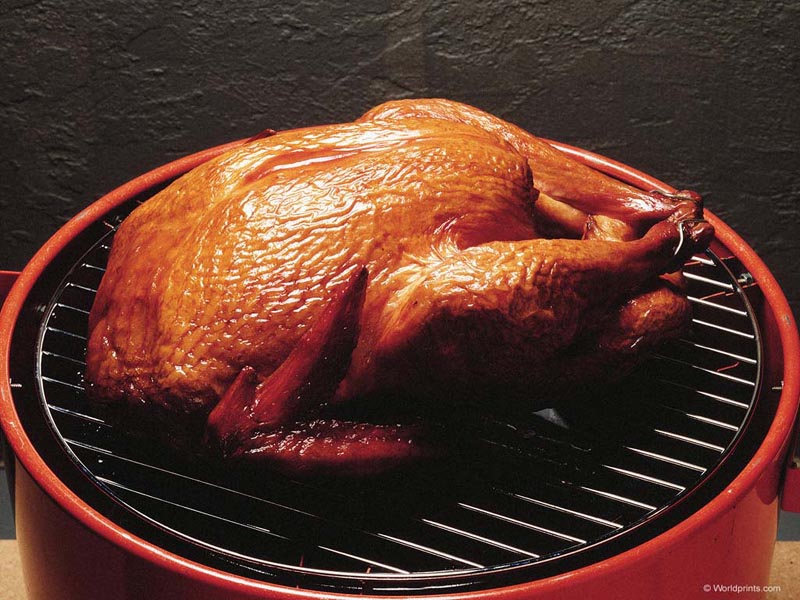 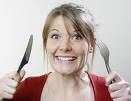 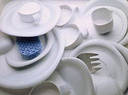 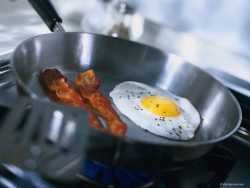 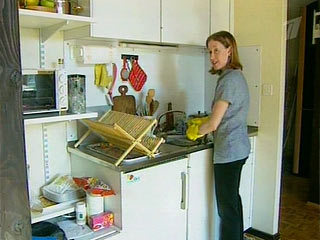 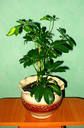 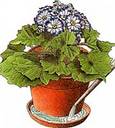 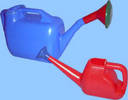 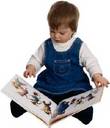 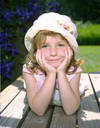 share  … with my sister/brother
read him/her  fairy-tales
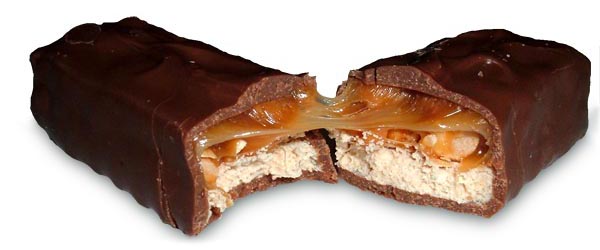 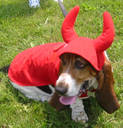 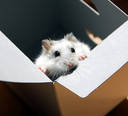 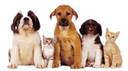 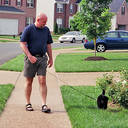 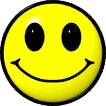 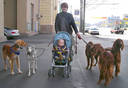